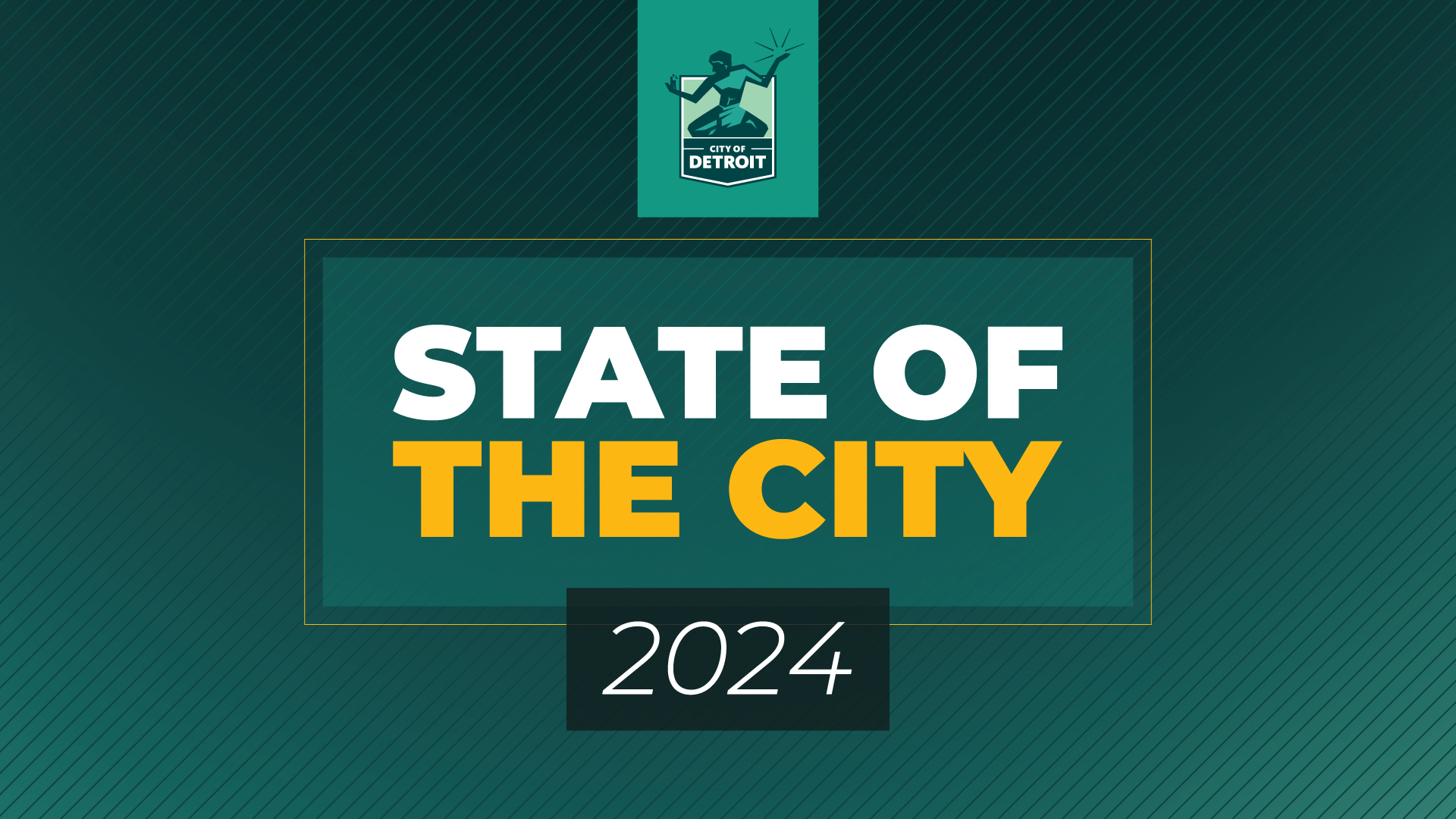 SMART Detroit MODES
District 3, District 4, District 5, District 6
The entire City of Detroit
The Detroit MODES project is significant for enhancing roadway safety, addressing equity in transportation, showcasing innovation, gaining national recognition through a substantial grant, and symbolizing the resilience of Detroiters committed to a better urban future.
[Speaker Notes: Insert any quantitative data related to your project]
SMART Detroit MODES
The SMART Detroit MODES project, propelled by a $2M USDOT SMART grant, is poised to revolutionize urban transportation. With a focus on Historically Disadvantaged Communities (HDCs), the initiative targets economic mobility and safety concerns through the deployment of smart traffic intersection technology in 22 locations. Beyond reducing traffic fatalities, the project aspires to foster equitable decision-making citywide. By leveraging existing Intelligent Transportation System (ITS) infrastructure, advanced data analysis, and a centralized dashboard, Detroit MODES aligns with the city's vision for safer roads and heightened economic mobility, marking a significant stride toward a more equitable and secure urban environment.


Key Points:

Transformation backed by a $2M USDOT SMART grant.
HDC-focused initiative addressing economic mobility and safety concerns.
Deployment of smart traffic intersection technology in 22 locations.
Emphasis on fostering equitable decision-making citywide.
Utilizing advanced data analysis techniques for informed interventions.
Centralized dashboard integrating diverse data sources.
Aspiring to be a national example of futuristic transportation technology.
Stage 1 Locations
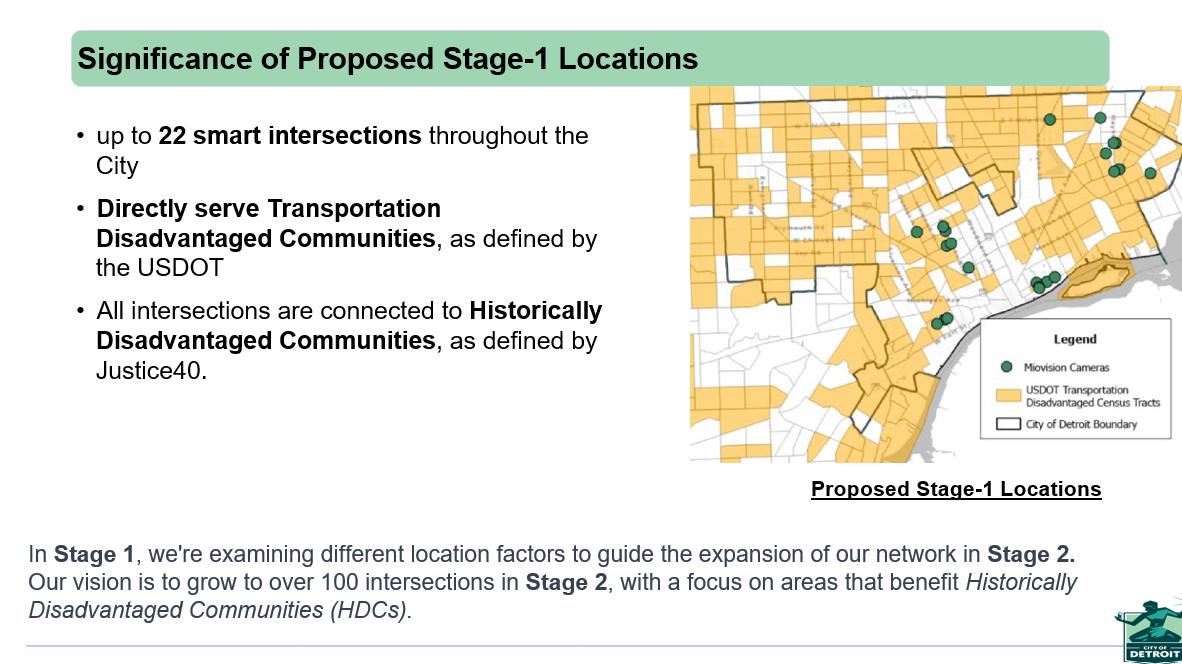 [Speaker Notes: Article web address: https://www.transportation.gov/sites/dot.gov/files/2023-03/FY22%20SMART%20Project%20List.pdf]